Psalm 94:16
May 30-31, 2015
Calvary Chapel of El Paso
Rise up, o men (and women) of God!
Psalm 94:1
O LORD God, to whom vengeance belongeth; O God, to whom vengeance belongeth, shew thyself.
Psalm 94:2
Lift up thyself, thou judge of the earth: render a reward to the proud.
Psalm 94:3
LORD, how long shall the wicked, how long shall the wicked triumph?
Psalm 94:4
How long shall they utter and speak hard things? and all the workers of iniquity boast themselves?
Psalm 94:5
They break in pieces thy people, O LORD, and afflict thine heritage.
Psalm 94:6
They slay the widow and the stranger, and murder the fatherless.
Psalm 94:7
Yet they say, The LORD shall not see, neither shall the God of Jacob regard it.
Psalm 94:8
Understand, ye brutish among the people: and ye fools, when will ye be wise?
Psalm 94:9
He that planted the ear, shall he not hear? he that formed the eye, shall he not see?
Psalm 94:10
He that chastiseth the heathen, shall not he correct? he that teacheth man knowledge, shall not he know?
Psalm 94:11
The LORD knoweth the thoughts of man, that they are vanity.
Psalm 94:12
Blessed is the man whom thou chastenest, O LORD, and teachest him out of thy law;
Psalm 94:13
That thou mayest give him rest from the days of adversity, until the pit be digged for the wicked.
Psalm 94:14
For the LORD will not cast off his people, neither will he forsake his inheritance.
Psalm 94:15
But judgment shall return unto righteousness: and all the upright in heart shall follow it.
Psalm 94:16
Who will rise up for me against the evildoers? or who will stand up for me against the workers of iniquity?
Psalm 94:17
Unless the LORD had been my help, my soul had almost dwelt in silence.
Psalm 94:18
When I said, My foot slippeth; thy mercy, O LORD, held me up.
Psalm 94:19
In the multitude of my thoughts within me thy comforts delight my soul.
Psalm 94:20
Shall the throne of iniquity have fellowship with thee, which frameth mischief by a law?
Psalm 94:21
They gather themselves together against the soul of the righteous, and condemn the innocent blood.
Psalm 94:22
But the LORD is my defence; and my God is the rock of my refuge.
Psalm 94:23
And he shall bring upon them their own iniquity, and shall cut them off in their own wickedness; yea, the LORD our God shall cut them off.
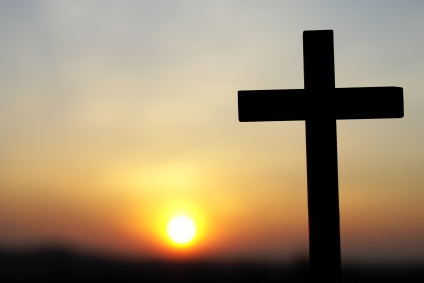 Rise up, O men of God!
Have done with lesser things.
Give heart and mind and soul and strength
To serve the King of kings.
Lift high the cross of Christ!
Tread where His feet have trod.
As brothers of the Son of Man,
Rise up, O men of God!
Psalm 94:16
Who will rise up for me against the evildoers? or who will stand up for me against the workers of iniquity?
Psalm 94:17
Unless the LORD had been my help, my soul had almost dwelt in silence.
Psalm 94:18
When I said, My foot slippeth; thy mercy, O LORD, held me up.
Psalm 94:19
In the multitude of my thoughts within me thy comforts delight my soul.
Psalm 94:22
But the LORD is my defence; and my God is the rock of my refuge.
Psalm 94:23
And he shall bring upon them their own iniquity, and shall cut them off in their own wickedness; yea, the LORD our God shall cut them off.
Psalm 46:1
God is our refuge and strength, a very present help in trouble.
Psalm 46:2
Therefore will not we fear, though the earth be removed, and though the mountains be carried into the midst of the sea;
Psalm 46:3
Though the waters thereof roar and be troubled, though the mountains shake with the swelling thereof. Selah.
Psalm 50:15
And call upon me in the day of trouble: I will deliver thee, and thou shalt glorify me.
Psalm 59:16
But I will sing of thy power; yea, I will sing aloud of thy mercy in the morning: for thou hast been my defence and refuge in the day of my trouble.
Psalm 59:17
Unto thee, O my strength, will I sing: for God is my defence, and the God of my mercy.
Psalm 18:1
I will love thee, O LORD, my strength.
Psalm 18:2
The LORD is my rock, and my fortress, and my deliverer; my God, my strength, in whom I will trust; my buckler, and the horn of my salvation, and my high tower.
Psalm 18:3
I will call upon the LORD, who is worthy to be praised: so shall I be saved from mine enemies.
Matthew 4:4
But he answered and said, It is written, Man shall not live by bread alone, but by every word that proceedeth out of the mouth of God.
Nahum 1:3
The LORD is slow to anger, and great in power, and will not at all acquit the wicked: the LORD hath his way in the whirlwind and in the storm, and the clouds are the dust of his feet.
Matthew 7:13
Enter ye in at the strait gate: for wide is the gate, and broad is the way, that leadeth to destruction, and many there be which go in thereat:
Matthew 7:14
Because strait is the gate, and narrow is the way, which leadeth unto life, and few there be that find it.
Ezekiel 22:30
And I sought for a man among them, that should make up the hedge, and stand in the gap before me for the land, that I should not destroy it: but I found none.
1 Samuel 17:45
Then said David to the Philistine, Thou comest to me with a sword, and with a spear, and with a shield: but I come to thee in the name of the LORD of hosts, the God of the armies of Israel, whom thou hast defied.
1 Samuel 17:46a
This day will the LORD deliver thee into mine hand; and I will smite thee, and take thine head from thee;
1 Samuel 17:46b
and I will give the carcases of the host of the Philistines this day unto the fowls of the air, and to the wild beasts of the earth; that all the earth may know that there is a God in Israel.
1 Samuel 17:47
And all this assembly shall know that the LORD saveth not with sword and spear: for the battle is the LORD'S, and he will give you into our hands.
Rise up, O men of God!
The church for you doth wait,
Her strength unequal to her task;
Rise up and make her great!
2 Timothy 4:1
I charge thee therefore before God, and the Lord Jesus Christ, who shall judge the quick and the dead at his appearing and his kingdom;
2 Timothy 4:2
Preach the word; be instant in season, out of season; reprove, rebuke, exhort with all longsuffering and doctrine.
2 Timothy 4:3
For the time will come when they will not endure sound doctrine; but after their own lusts shall they heap to themselves teachers, having itching ears;
2 Timothy 4:4
And they shall turn away their ears from the truth, and shall be turned unto fables.
2 Timothy 4:5
But watch thou in all things, endure afflictions, do the work of an evangelist, make full proof of thy ministry.
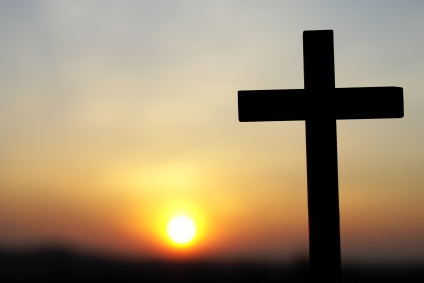